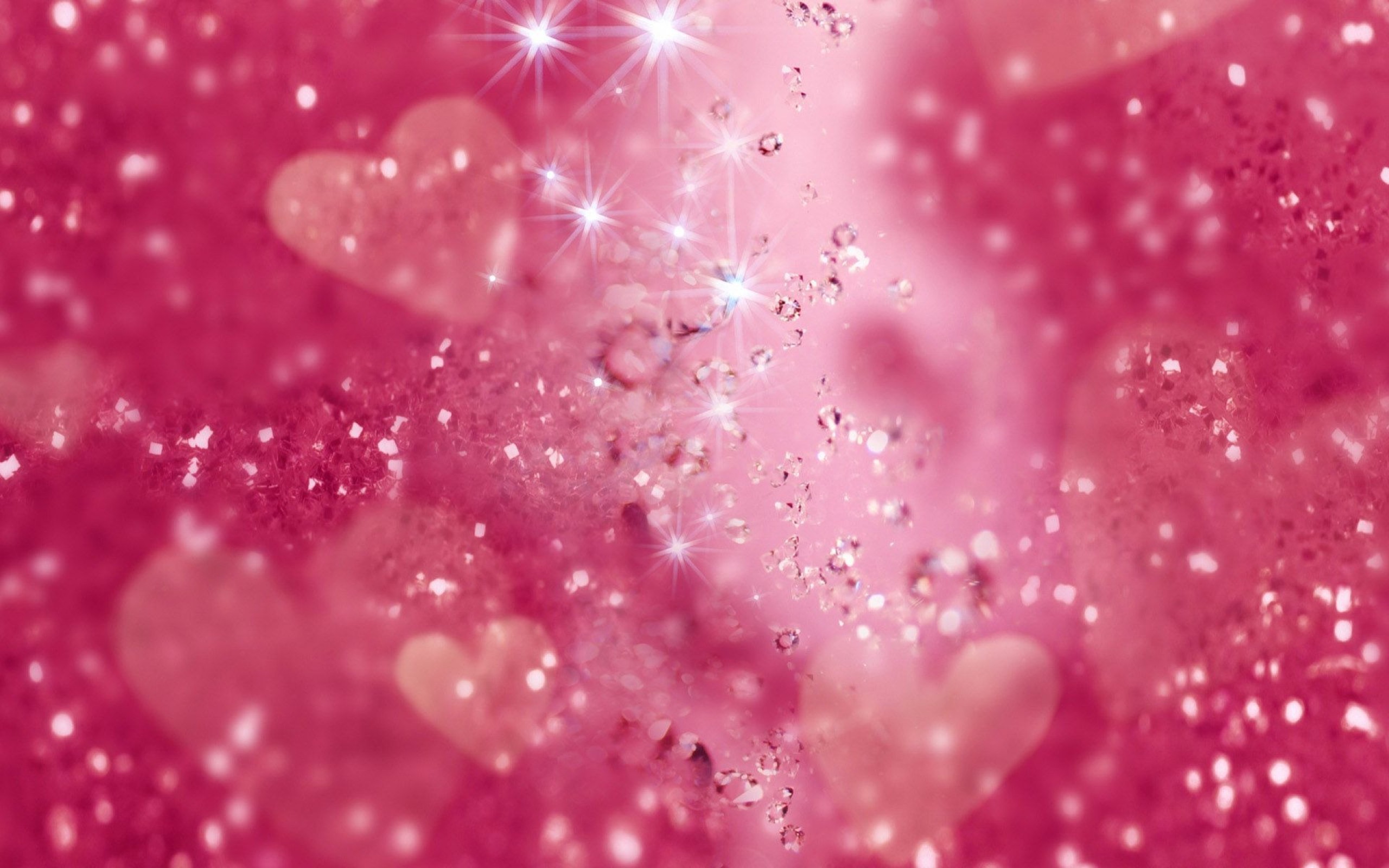 муниципальное автономное дошкольное  образовательное учреждение
 «Детский сад общеразвивающего вида №7» муниципального образования
 «Лениногорский муниципальный район» Республики Татарстан.
Открытый показ кружковой деятельности «Волшебная бумага»
Подготовила: Мельникова О.С.
воспитатель
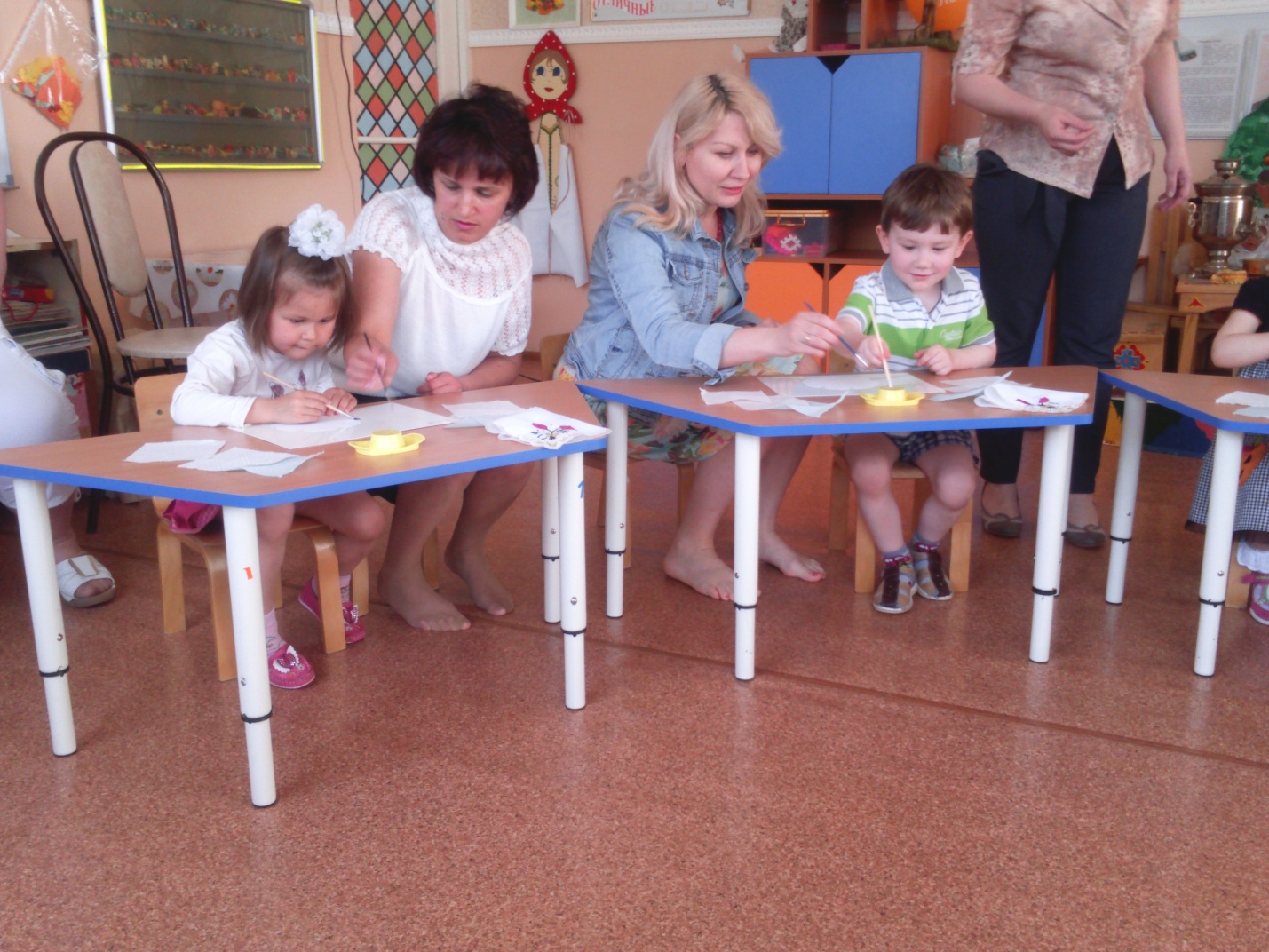 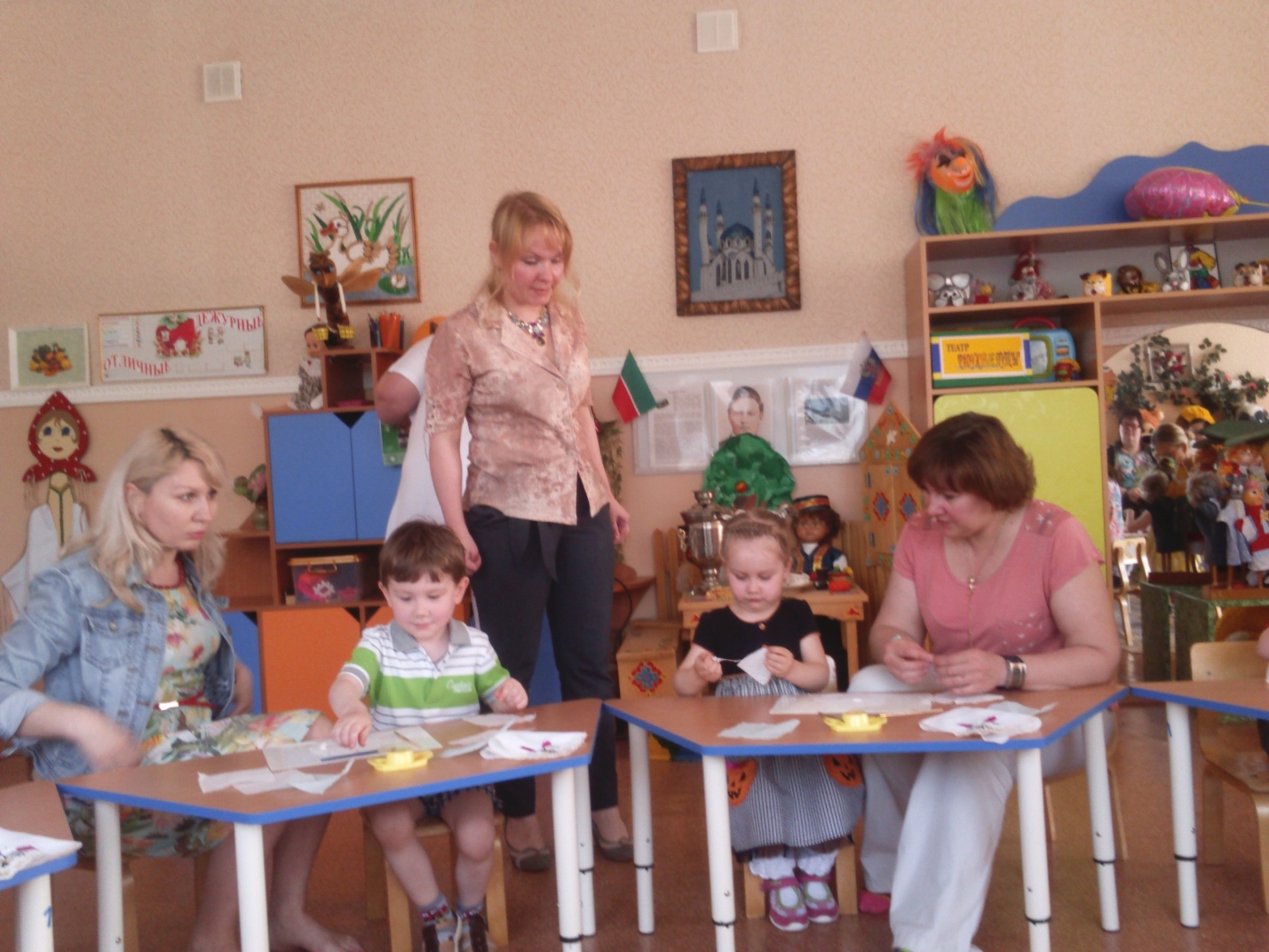 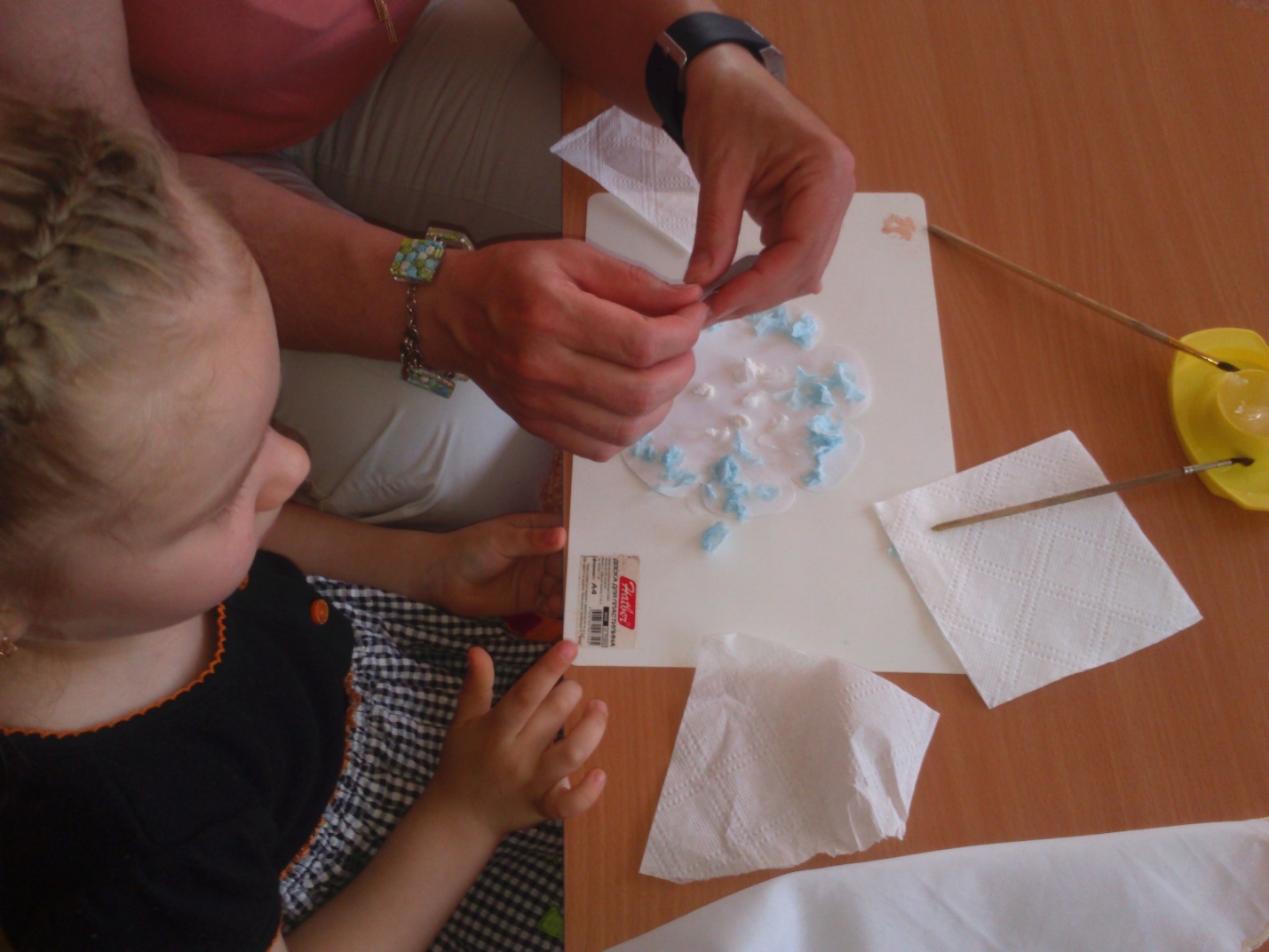 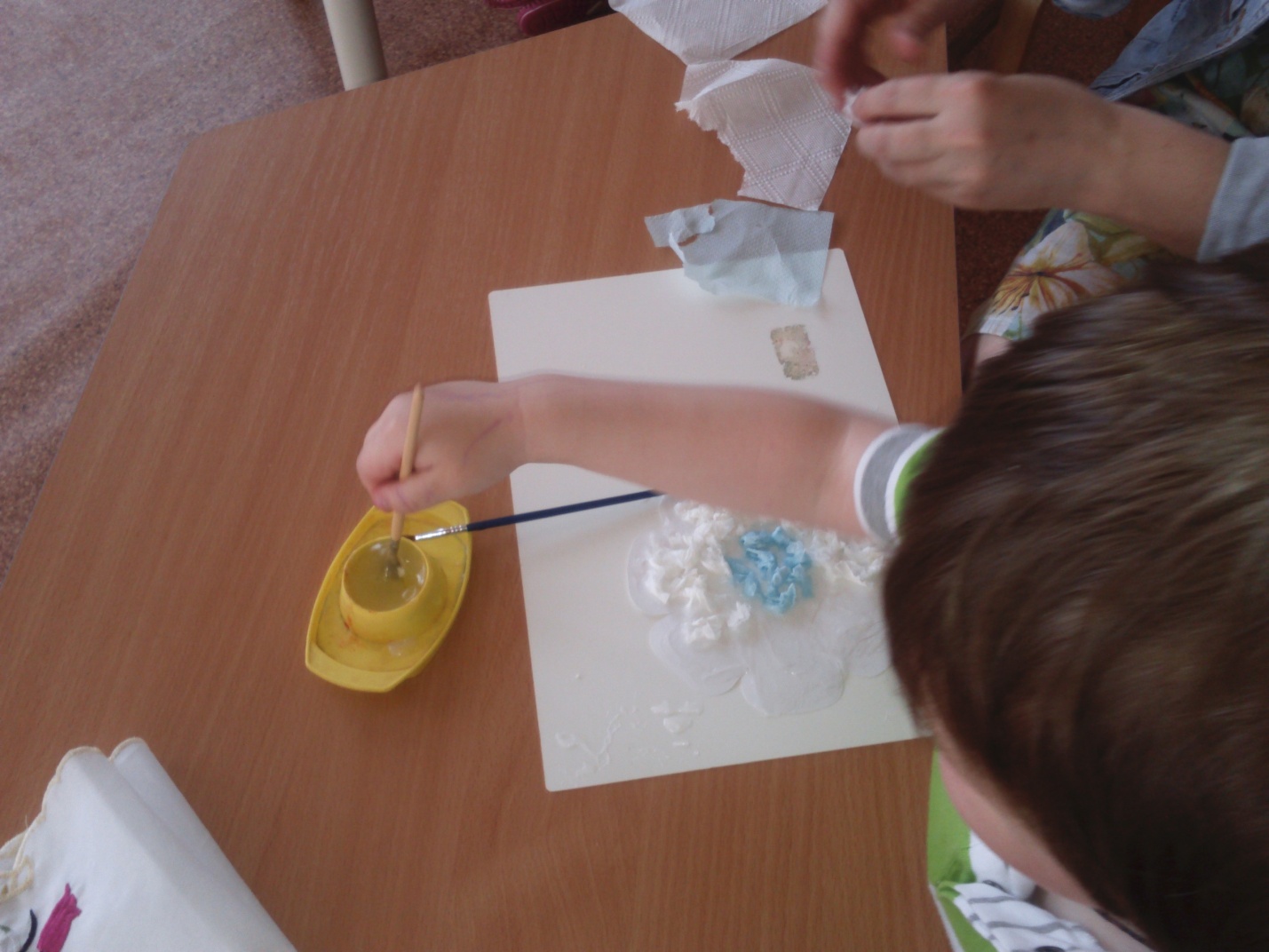 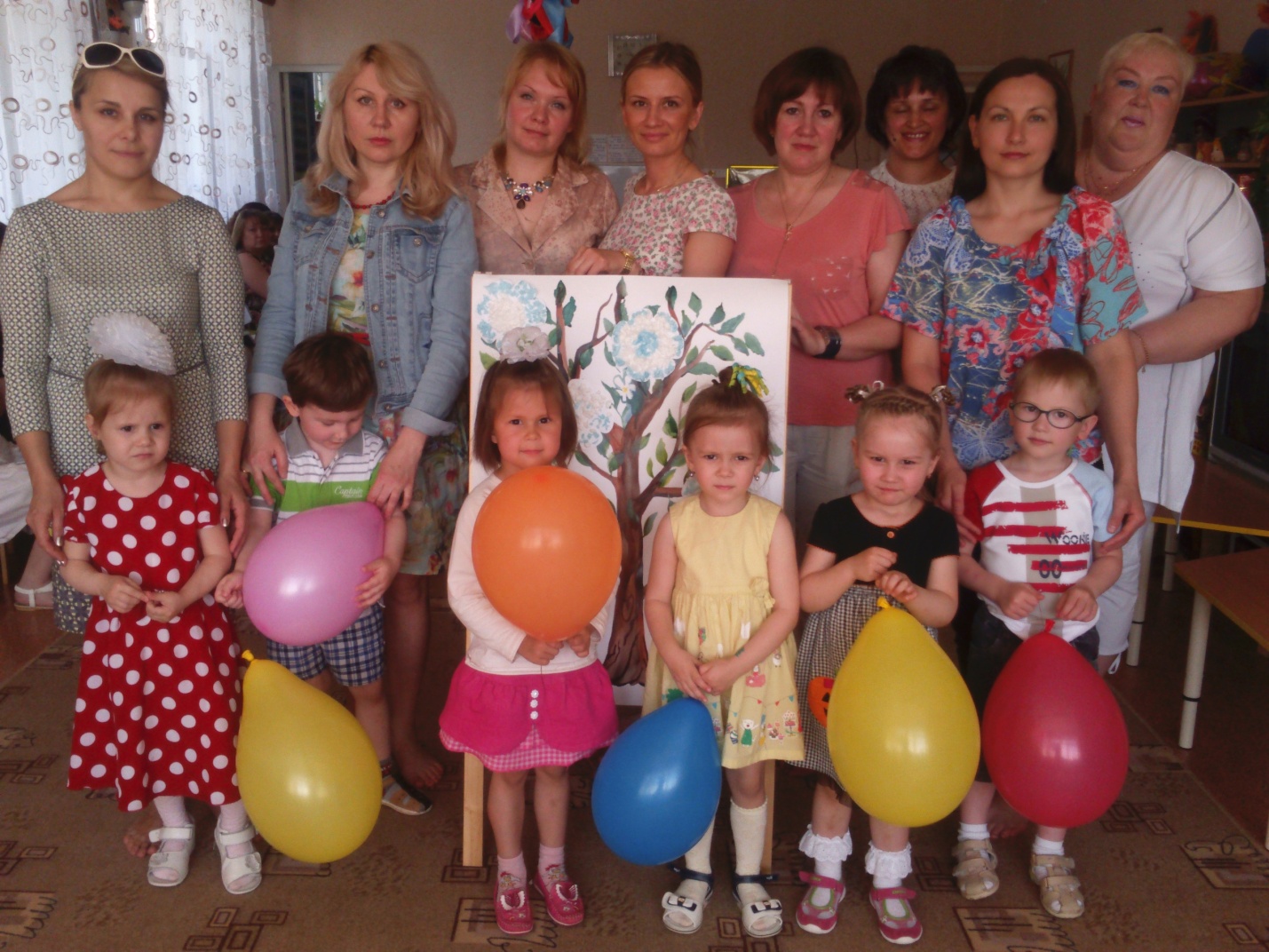 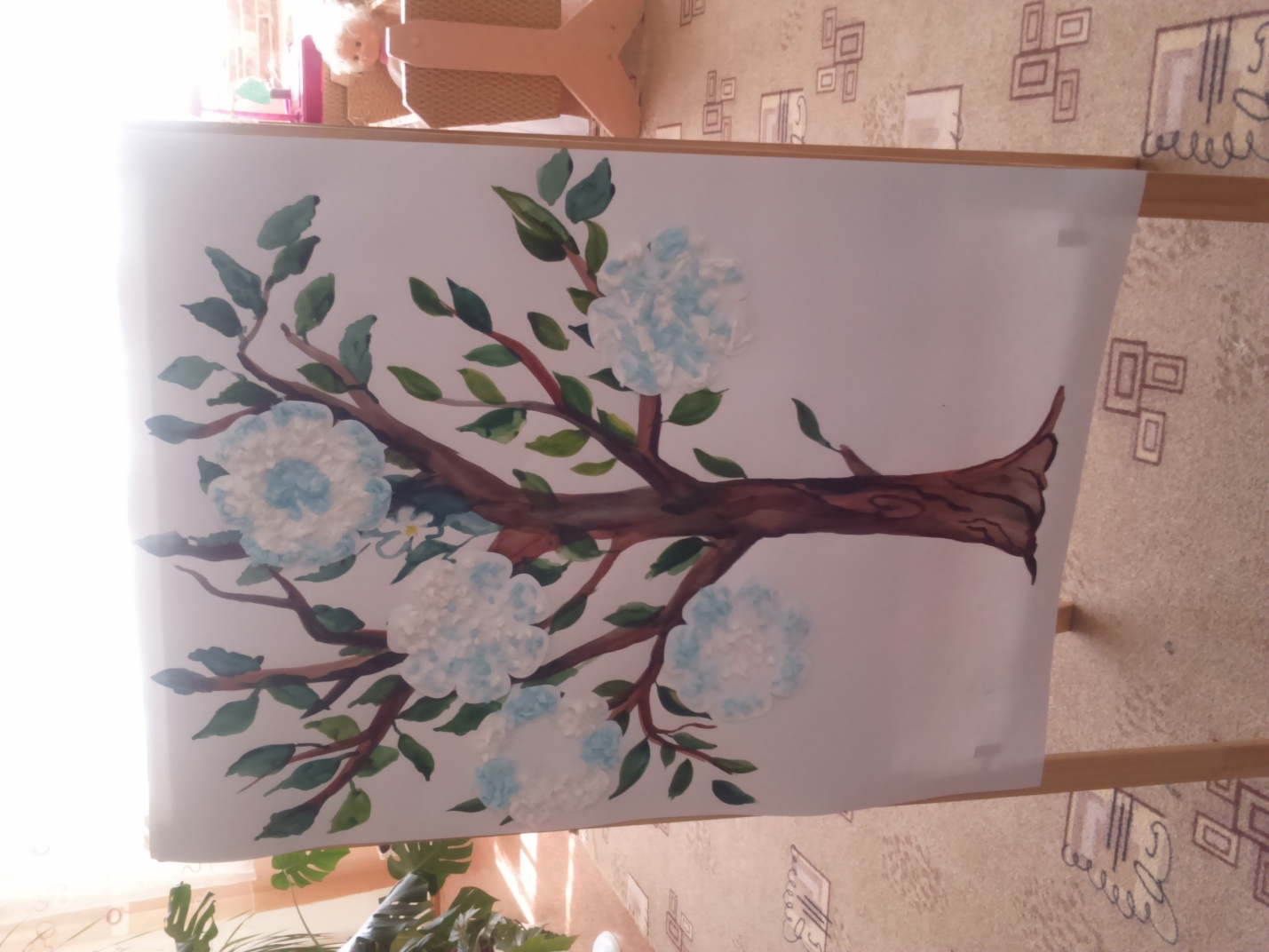